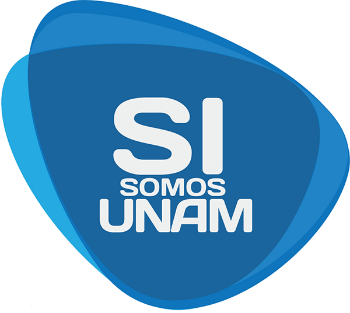 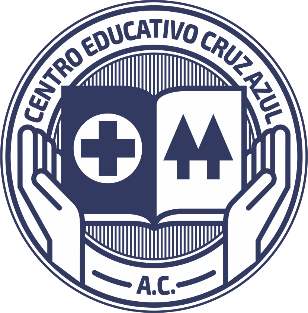 Equipo 5
¿La química sirve?
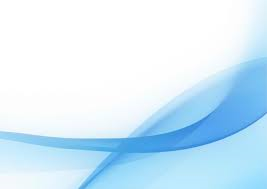 Participantes:

Cabrera Palacio Nidia Berenice  – Orientación Formativa
Cruz Frank Agustín – Orientación Educativa V
García Ocampo María José – Etimologías Grecolatinas del Español
Rivadeneyra Castillo Susana – Química III
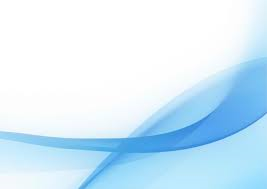 Ciclo escolar 2018-2019

Inicio del proyecto: agosto 2018
Fin del proyecto: octubre 2018
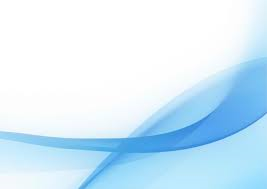 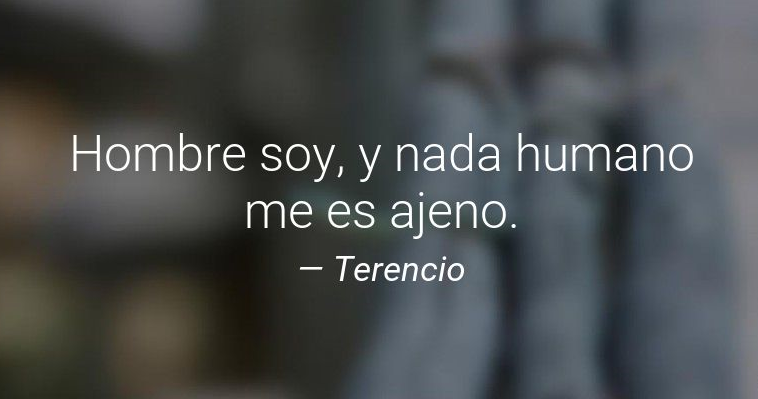 Intención del proyecto

¿Es posible concientizar a la población estudiantil sobre la importancia de la química en la elección de carrera mediante una campaña informativa?
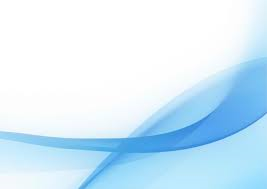 Índice 
C.A.I.A.C. General
Evidencias fotográficas
Organizador gráfico de interdisciplinariedad
Introducción
Objetivos
Preguntas guía
Contenido
Evidencias del proceso
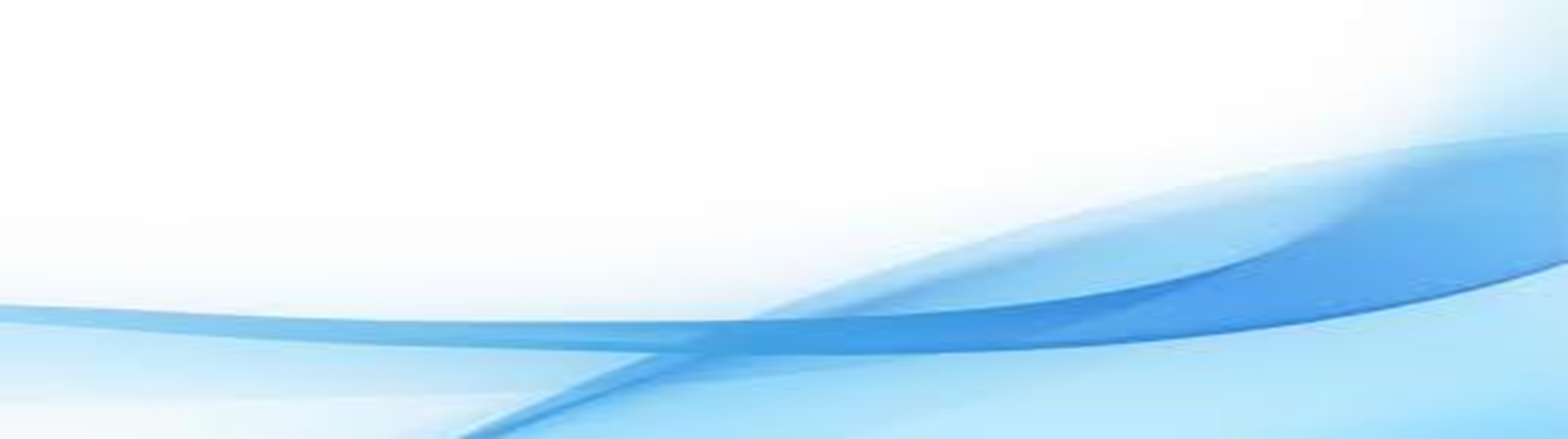 C.A.I.A.C. General
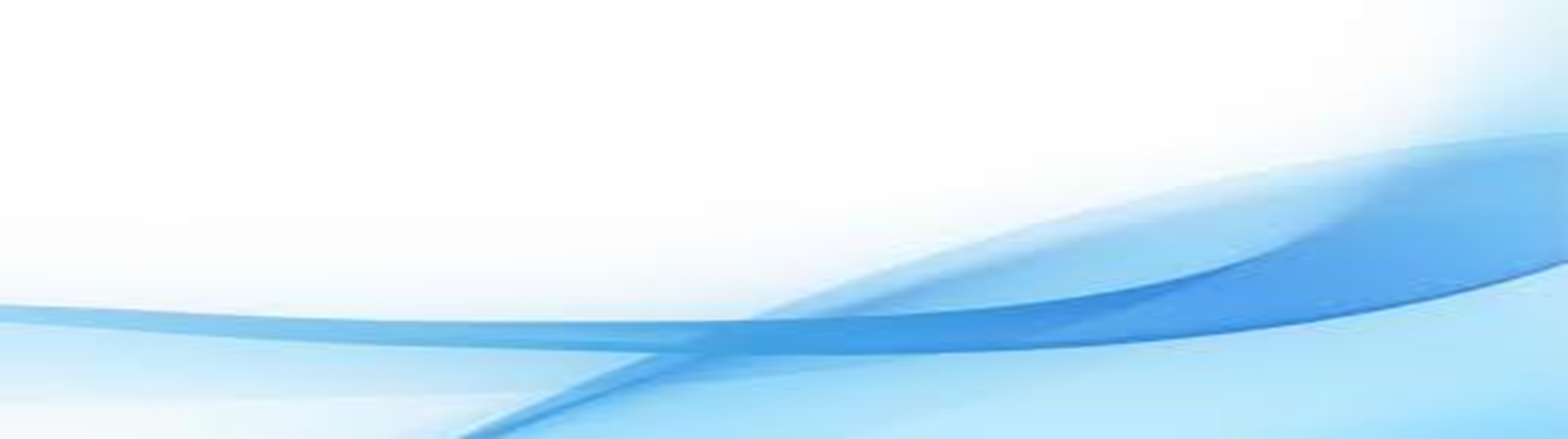 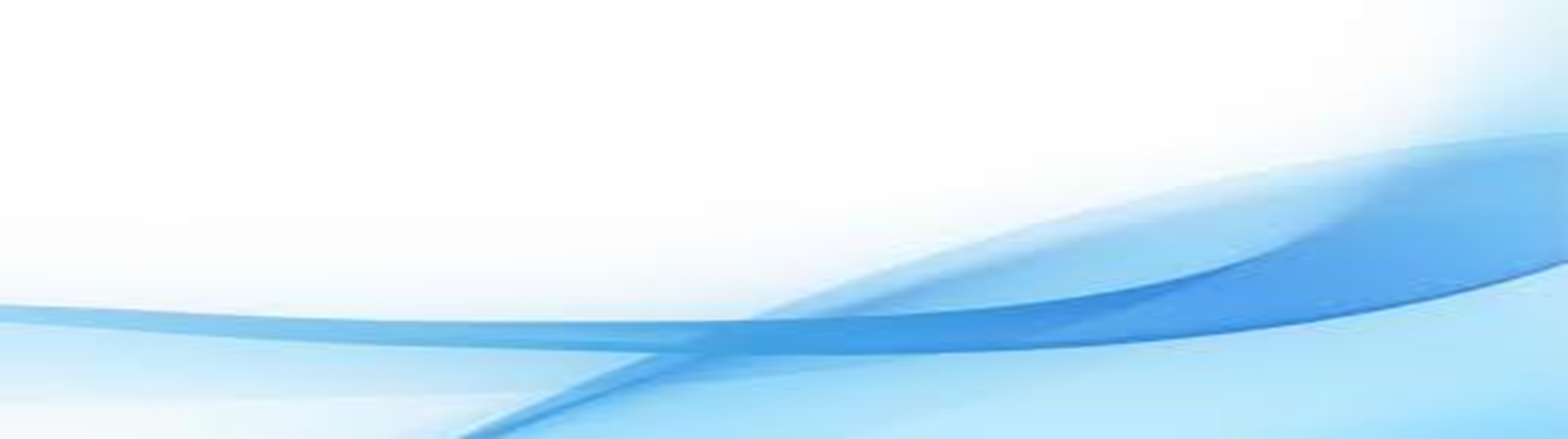 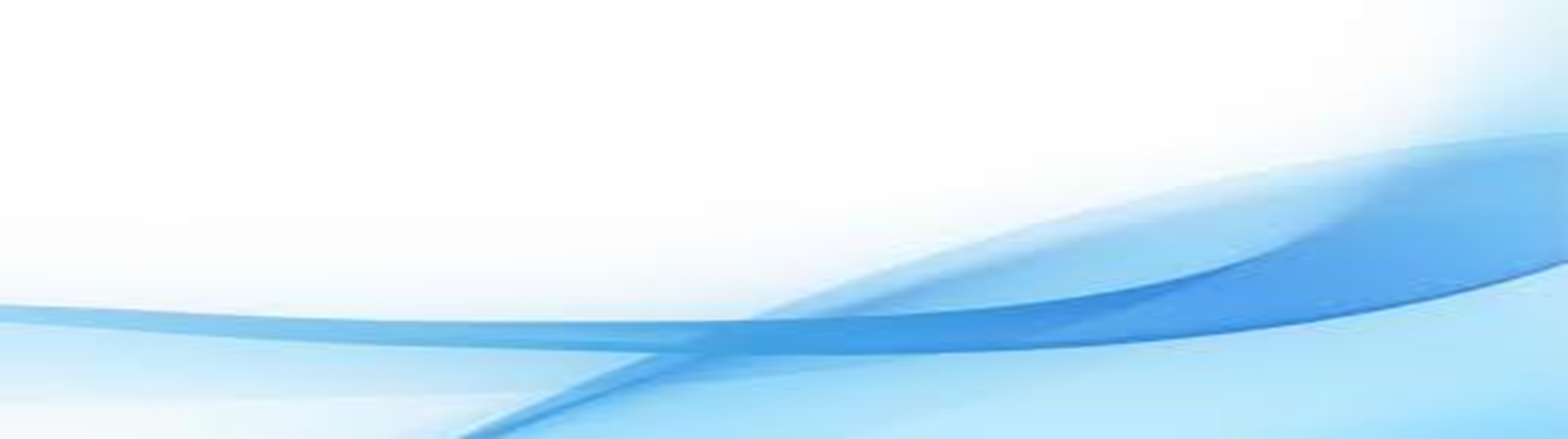 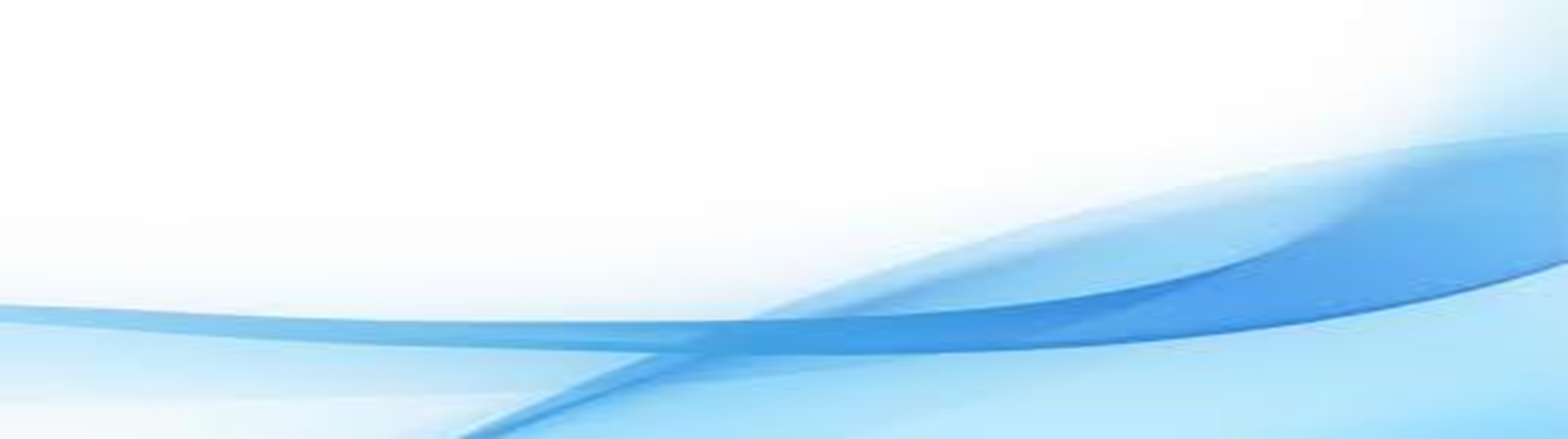 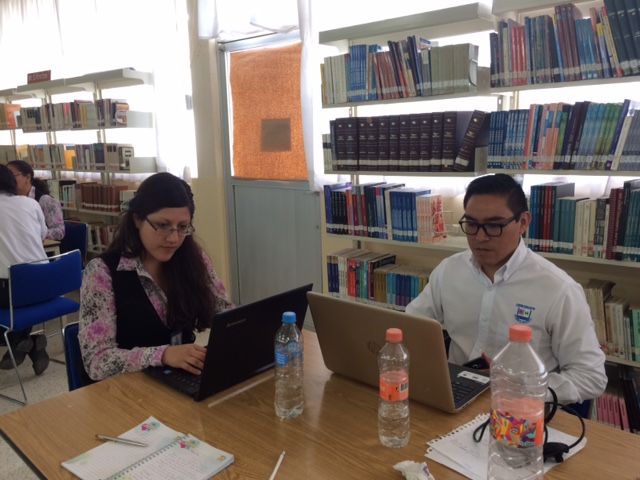 Evidencias fotográficas
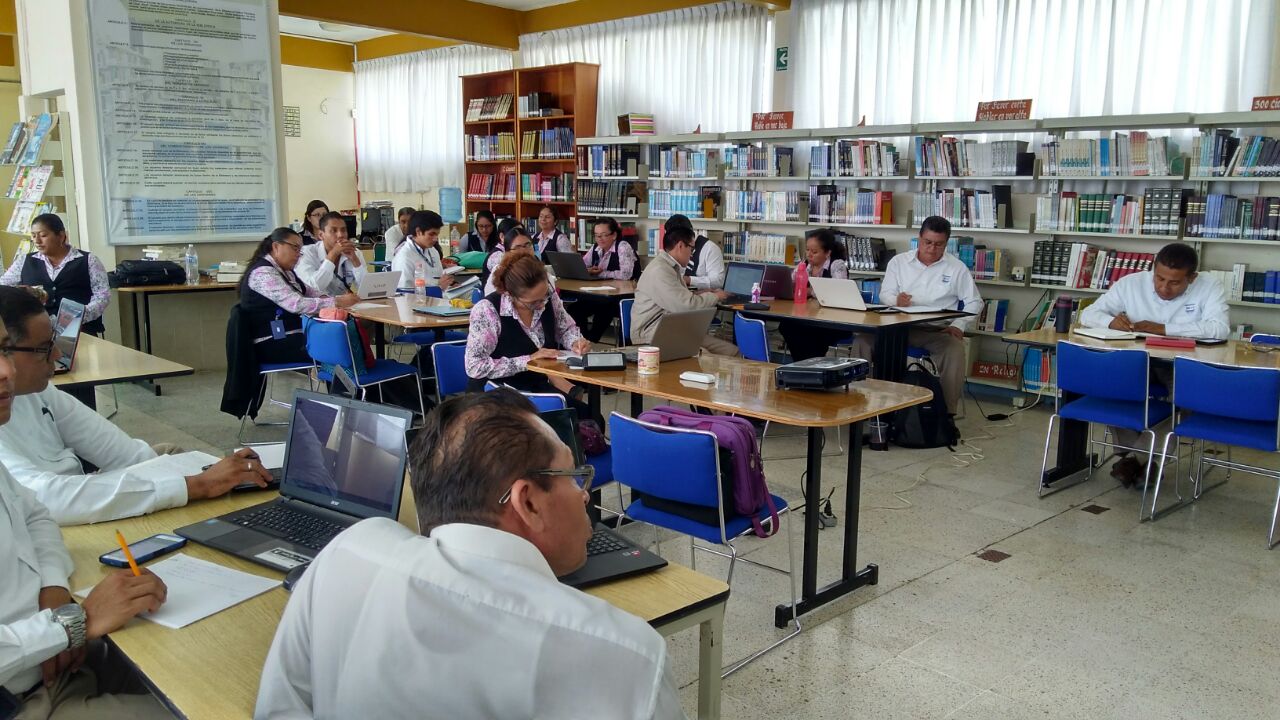 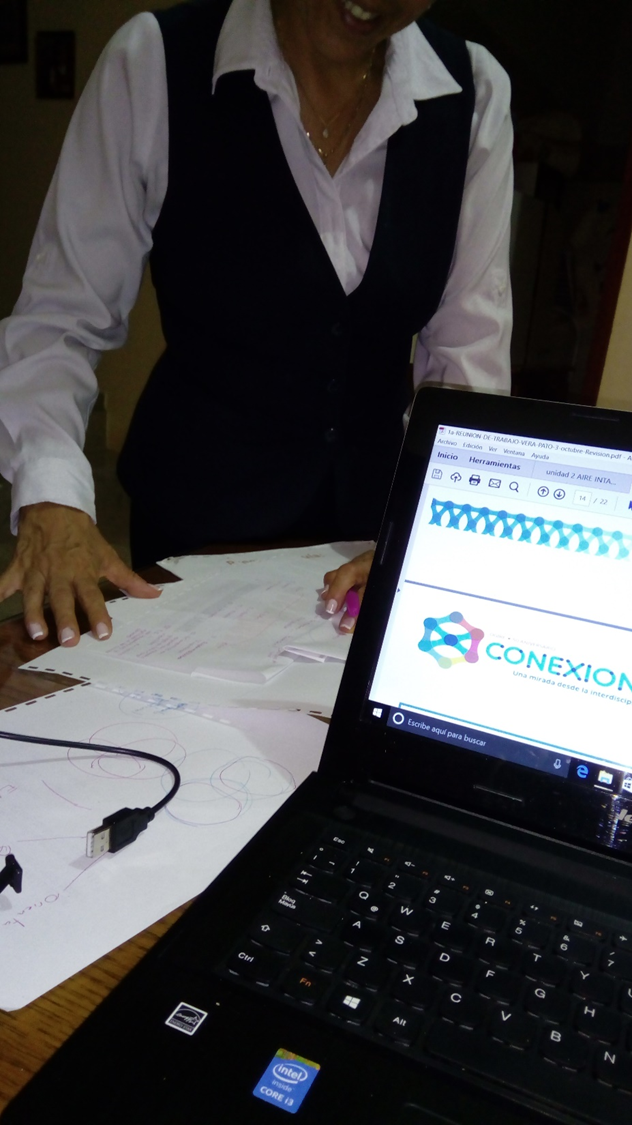 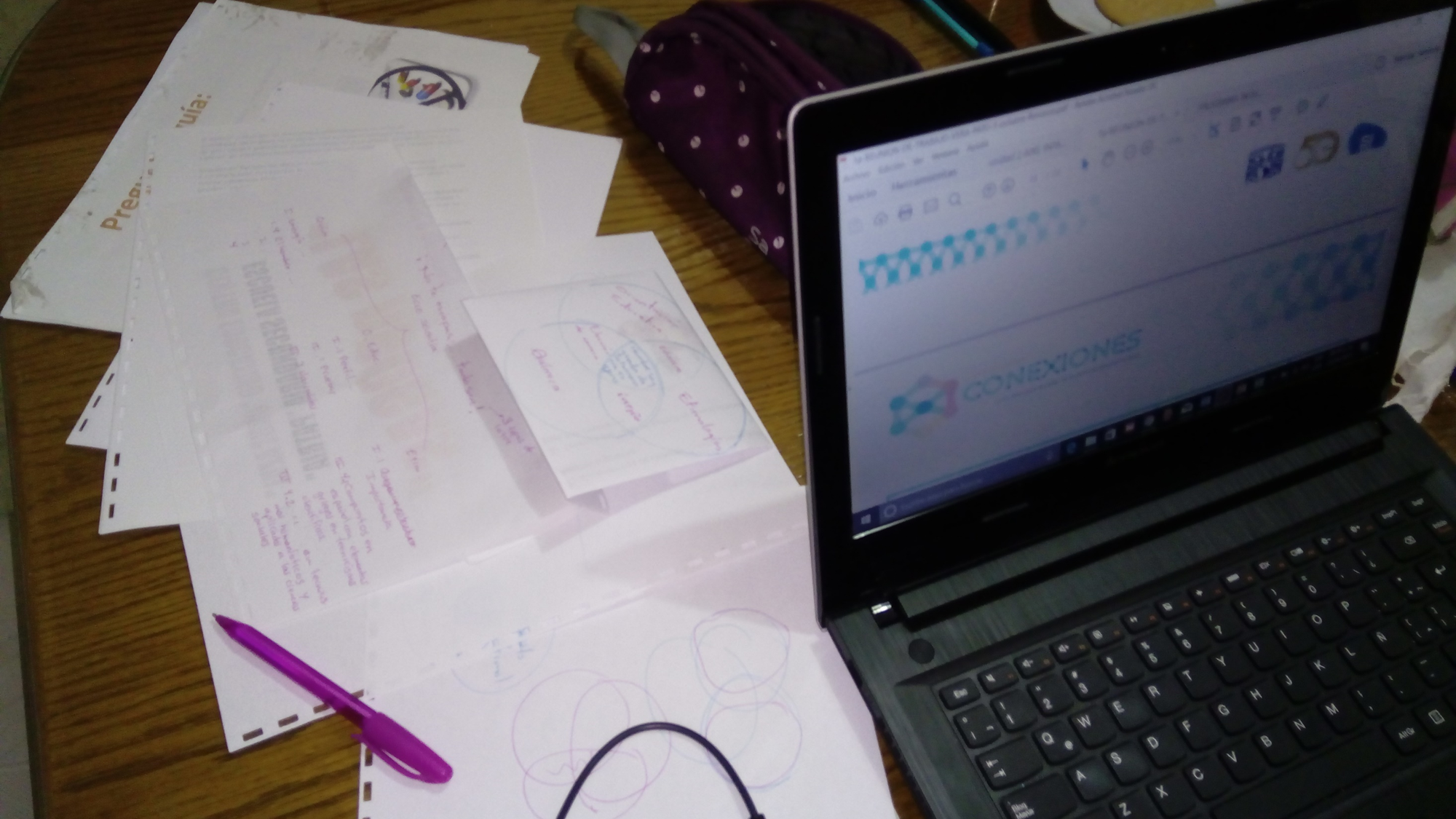 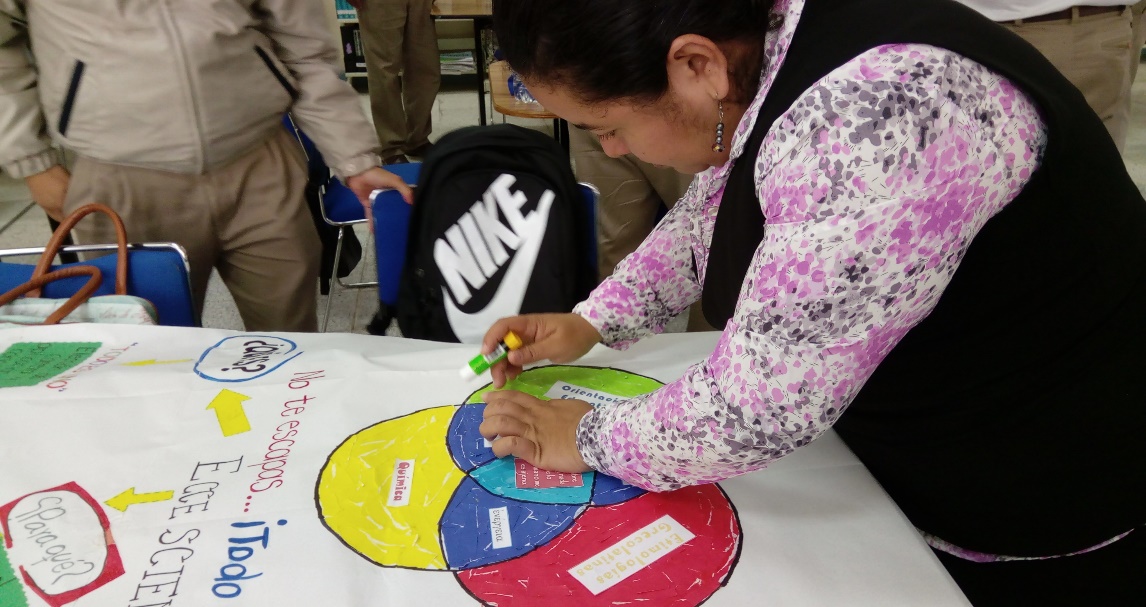 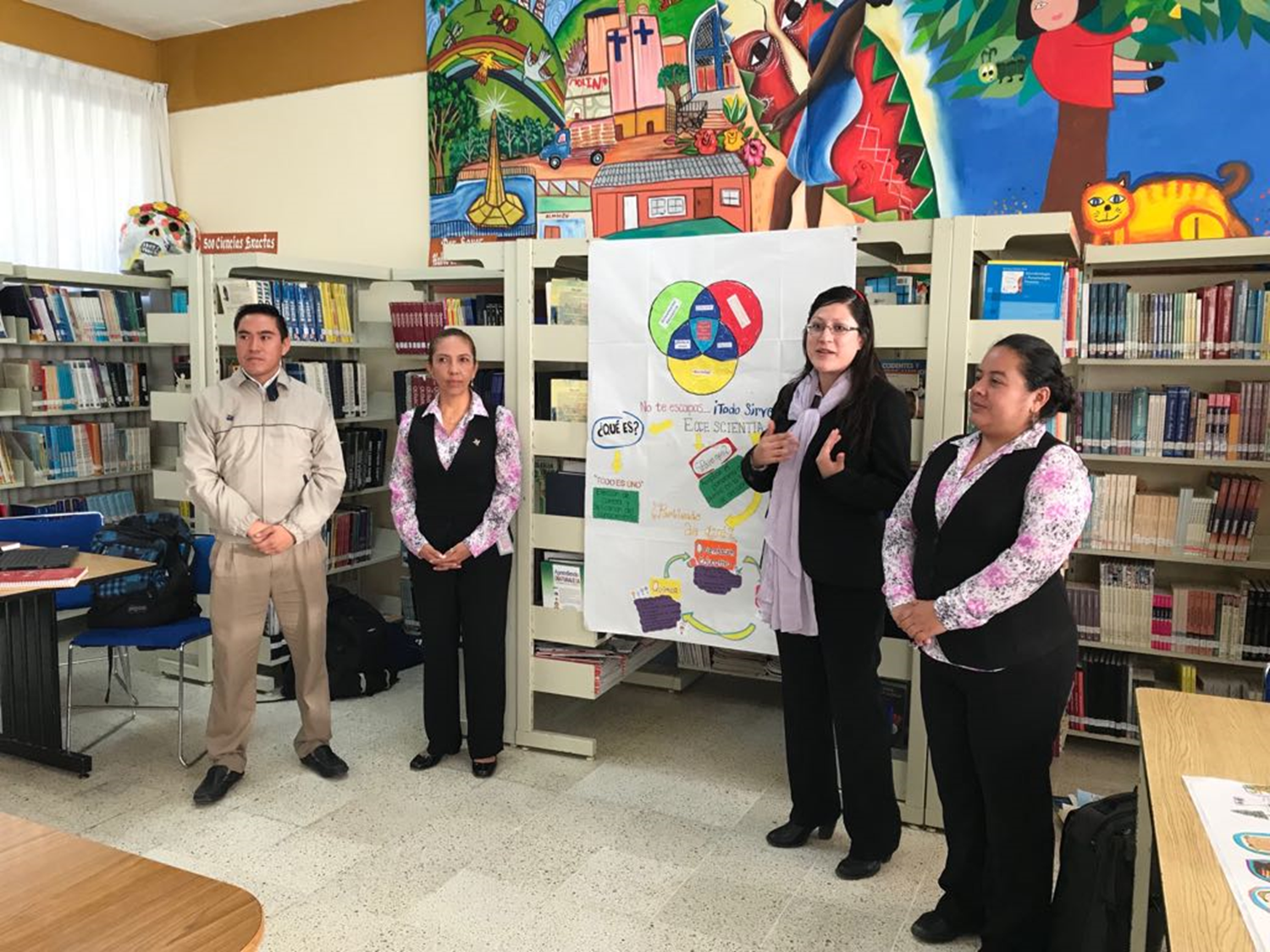 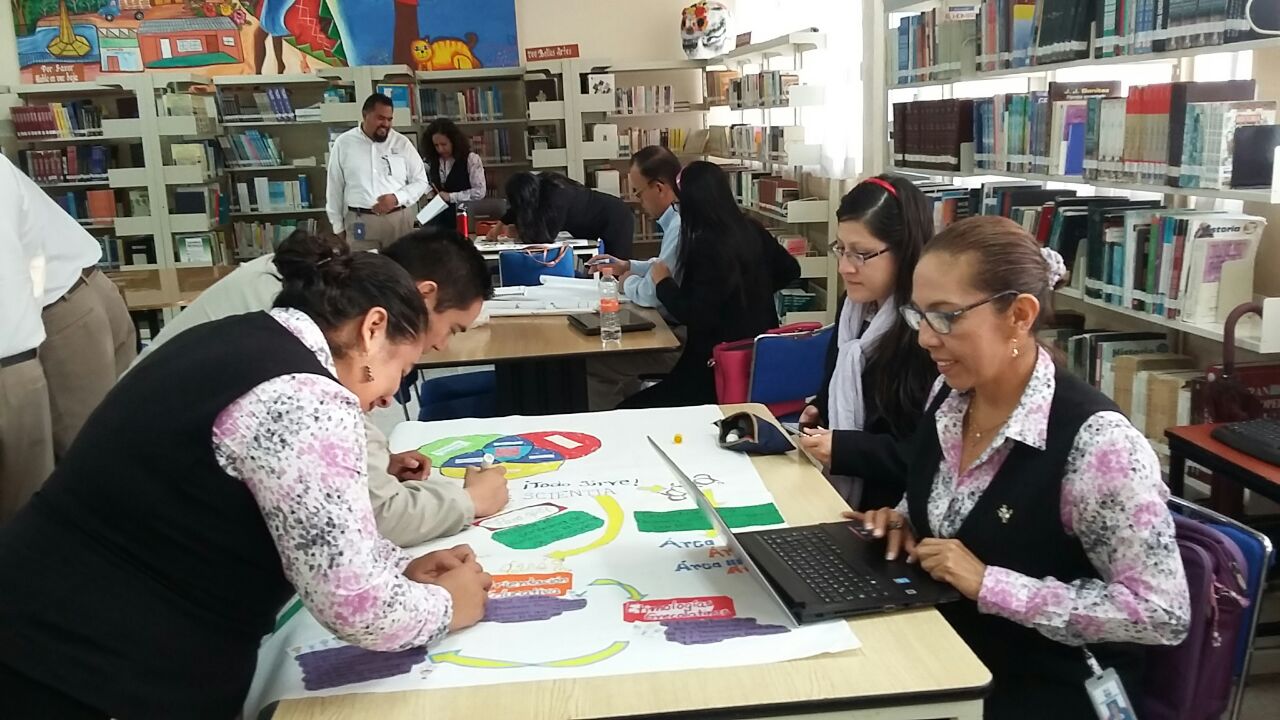 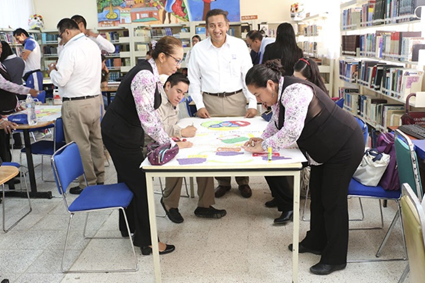 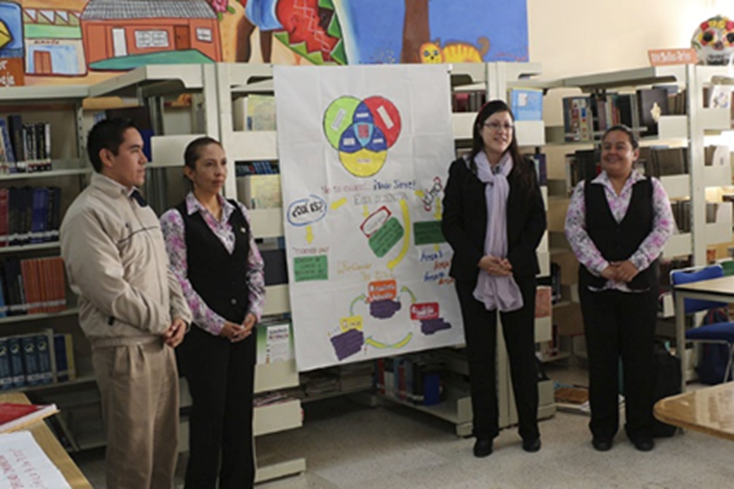 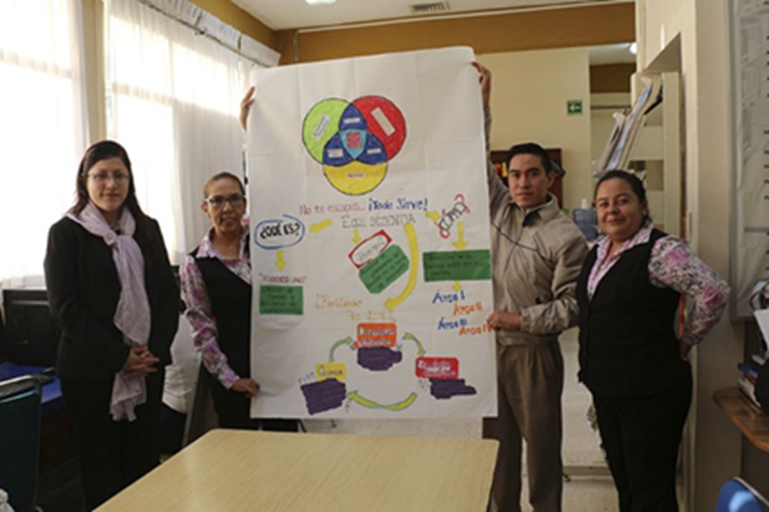 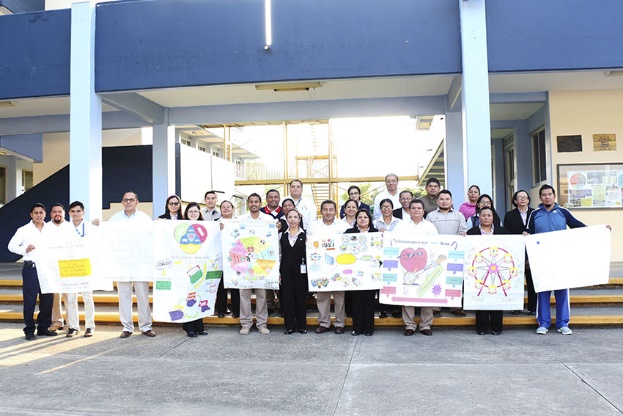 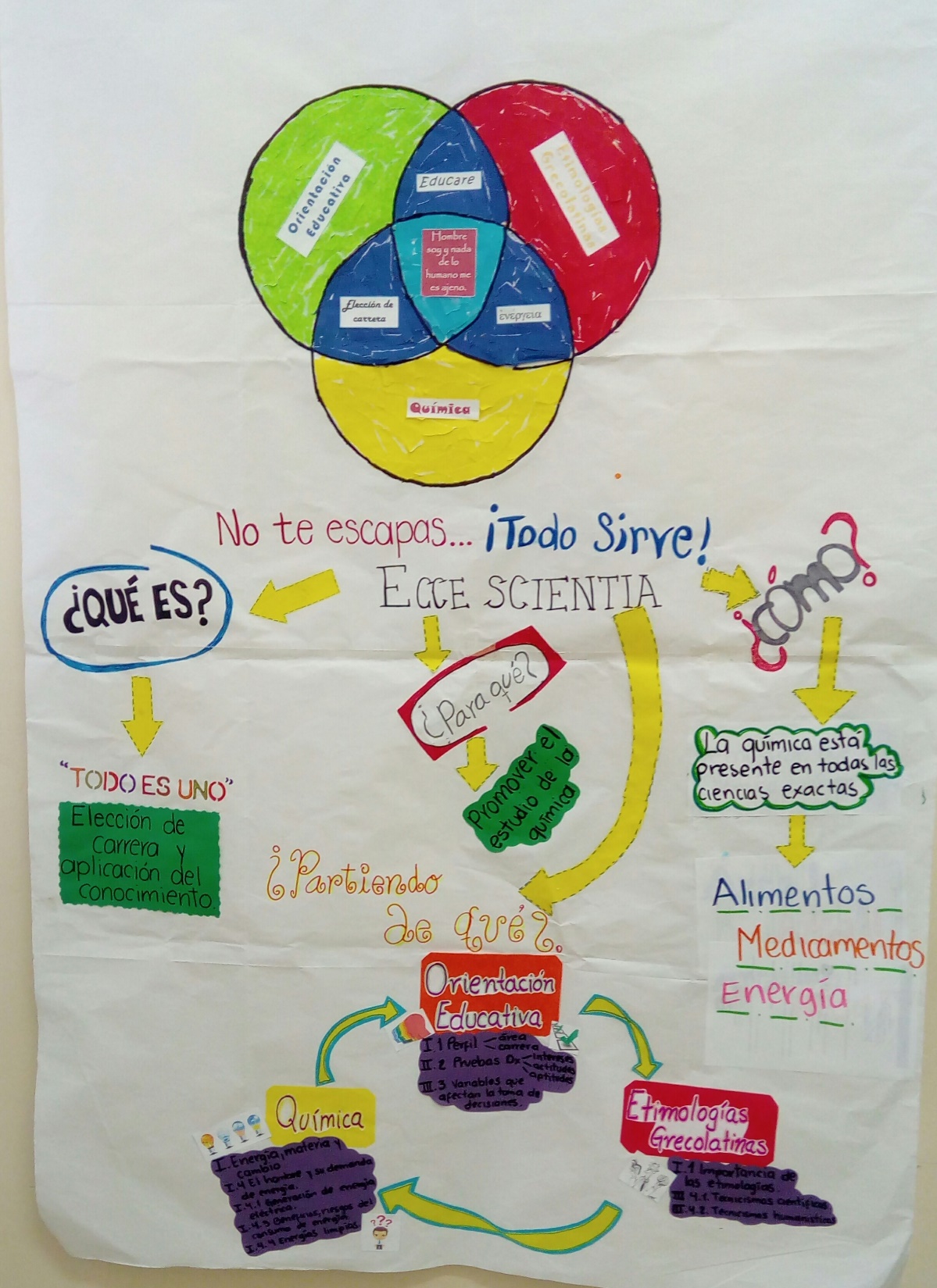 Organizador gráfico de interdisciplinariedad
Introducción
Los alumnos de la región del Istmo de Tehuantepec frecuentemente rechazan las ciencias exactas y carreras afines para evitar algunas materias, porque no se entiende la aplicación de éstas en todas las áreas de estudio y diversos ámbitos de la vida. Lo anterior desencadena deserción, bajo rendimiento y desorientación en la elección de carrera. A esto se suma que la idiosincrasia paternalista de la comunidad procura el confort de los individuos, lo que impide que el alumno adquiera la disciplina necesaria para el estudio. Finalmente, la carencia de un vocabulario técnico influye sobre manera en el rezago educativo, es decir, el alumno no alcanza a comprender los contenidos de las asignaturas, ya que los campos conceptuales no son significativos para él propiciando desinterés, temor y rechazo.
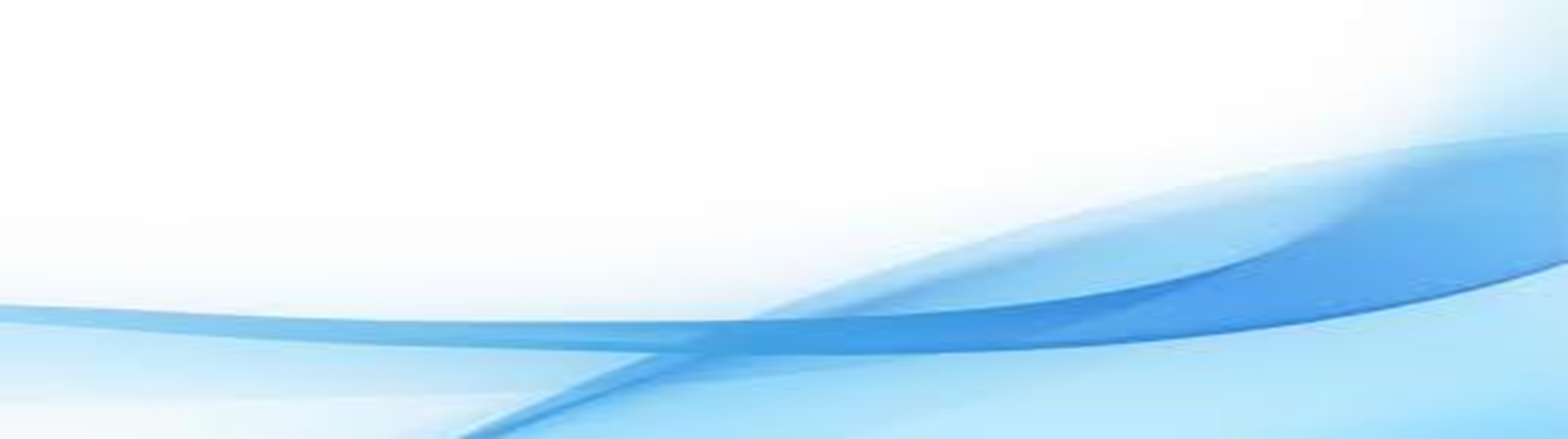 Objetivos
Objetivo general:
Diseñar una campaña que motive a los estudiantes preuniversitarios de la región del Istmo de Tehuantepec a estudiar química y valorar su repercusión en las carreras pertenecientes a las ciencias exactas.
Objetivos específicos:
Fundamentar la elección de carrera tomando en cuenta que todo requiere un esfuerzo y no es posible huir de una materia.
Modificar la idea infundada de que la química es difícil a través de la adecuada aplicación de las técnicas de estudio
Seleccionar las técnicas de estudio que favorezcan la adquisición de competencias para el estudio de las carreras de las ciencias exactas.
Erradicar el estigma de que las ciencias exactas son más difíciles que las restantes disciplinas.
Cuestionar la presencia de la química en diversas carreras de las ciencias exactas. 
Relacionar el conocimiento de la química con carreras pertenecientes a las ciencias exactas. 
Apreciar el impacto de la química en todas las carreras de las ciencias exactas.
Juzgar la importancia del dominio léxico para el entendimiento de la química. 
Generar un vocabulario técnico básico que permita la comprensión del campo conceptual de las ciencias exactas.
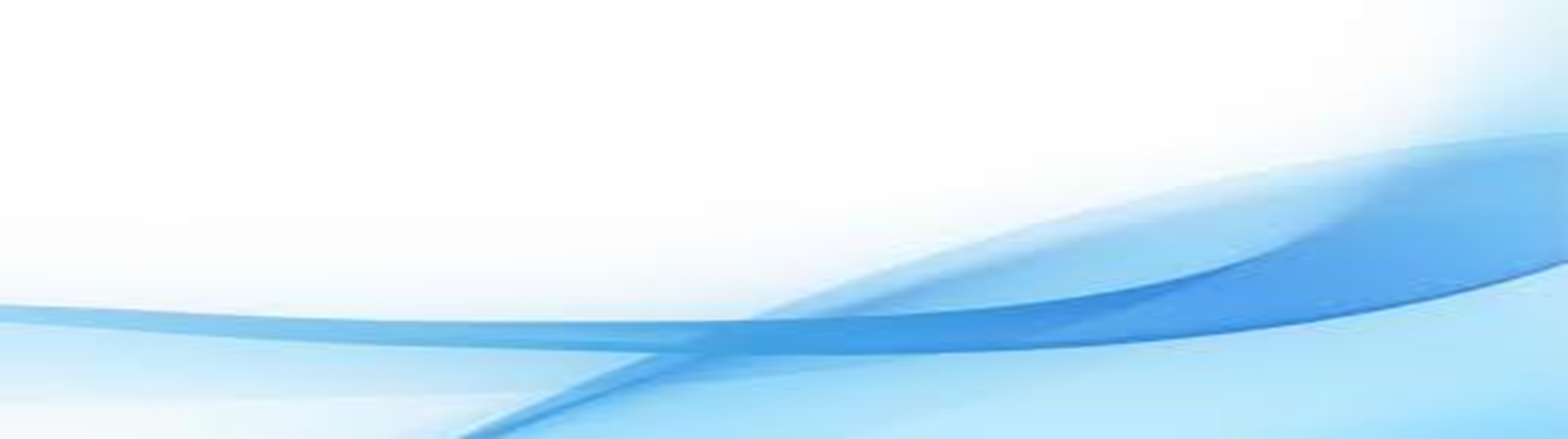 Preguntas guía
Orientación Educativa V
¿Qué se considera en la elección de carrera?
¿Qué factores toman en cuenta los jóvenes del Istmo para la elección de carrera?
¿La ejercitación de diversas técnicas de estudio puede mejorar el aprovechamiento escolar? 
¿Por qué los alumnos no tienen hábitos de estudio?
¿Por qué a los alumnos no les gusta analizar la información?
 
Química III
¿Por qué existe un rechazo hacia las ciencias exactas en la región del Istmo?
¿Por qué se presenta bajo rendimiento en las asignaturas relacionadas con ciencias exactas?
 
Etimologías Grecolatinas del Español
¿Cuál es la utilidad de la adquisición del vocabulario técnico en el dominio de las ciencias exactas?
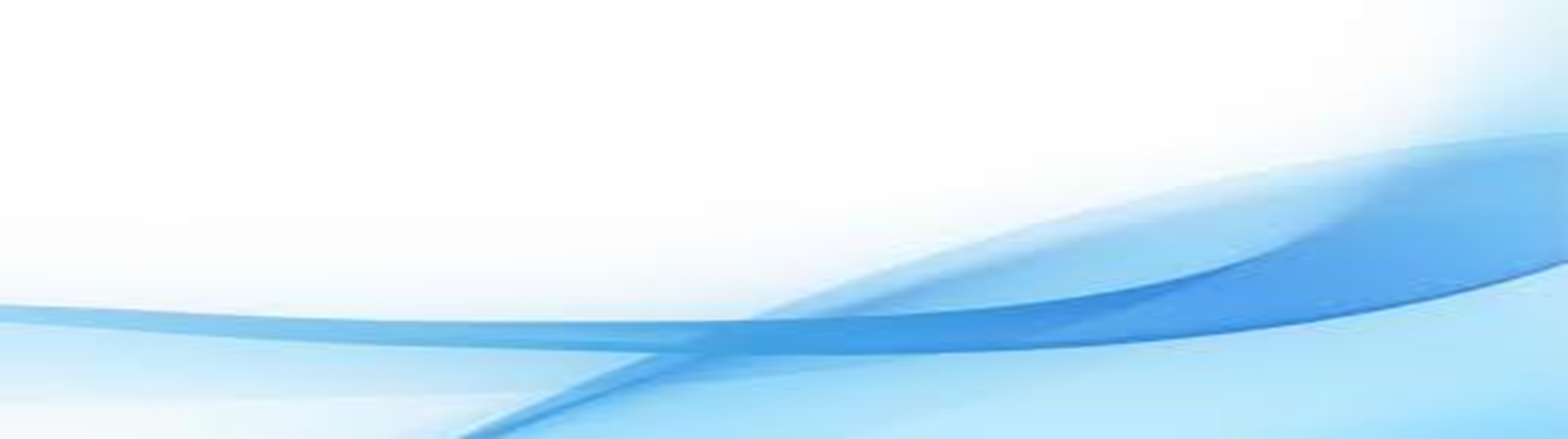 Contenido
Propuesta: 
Los alumnos generarán un material audiovisual en el que analicen los factores que influyen en la elección de carrera, ya que es frecuente que los alumnos eviten carreras relativas a las ciencias exactas por considerarlas “difíciles”. Posteriormente los alumnos realizarán la presentación y retroalimentación del material y lo difundirán en redes sociales.
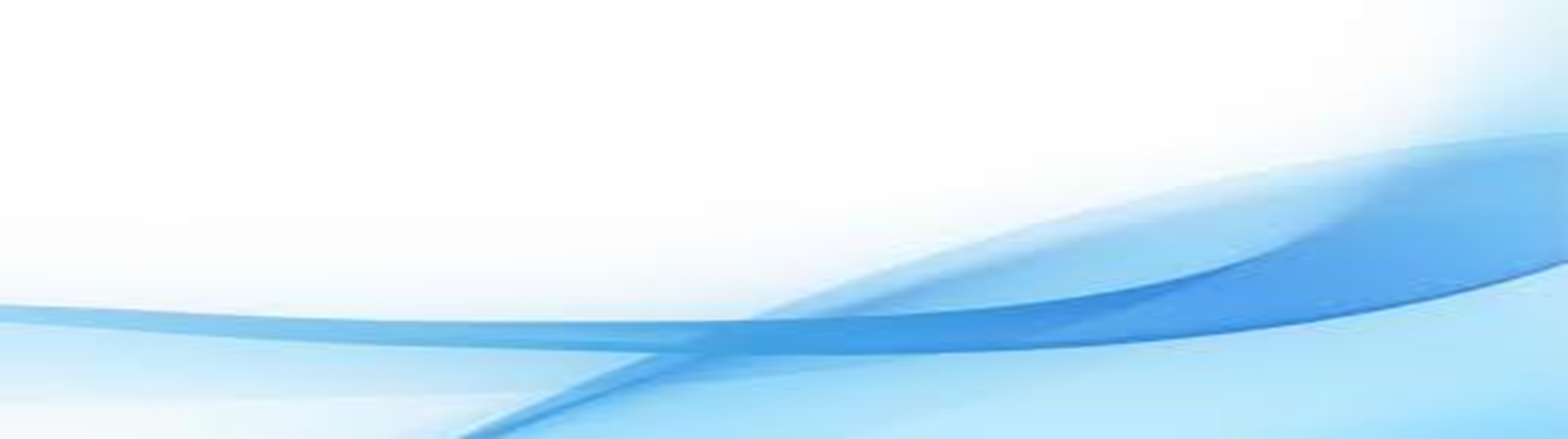 Temas y productos propuestos
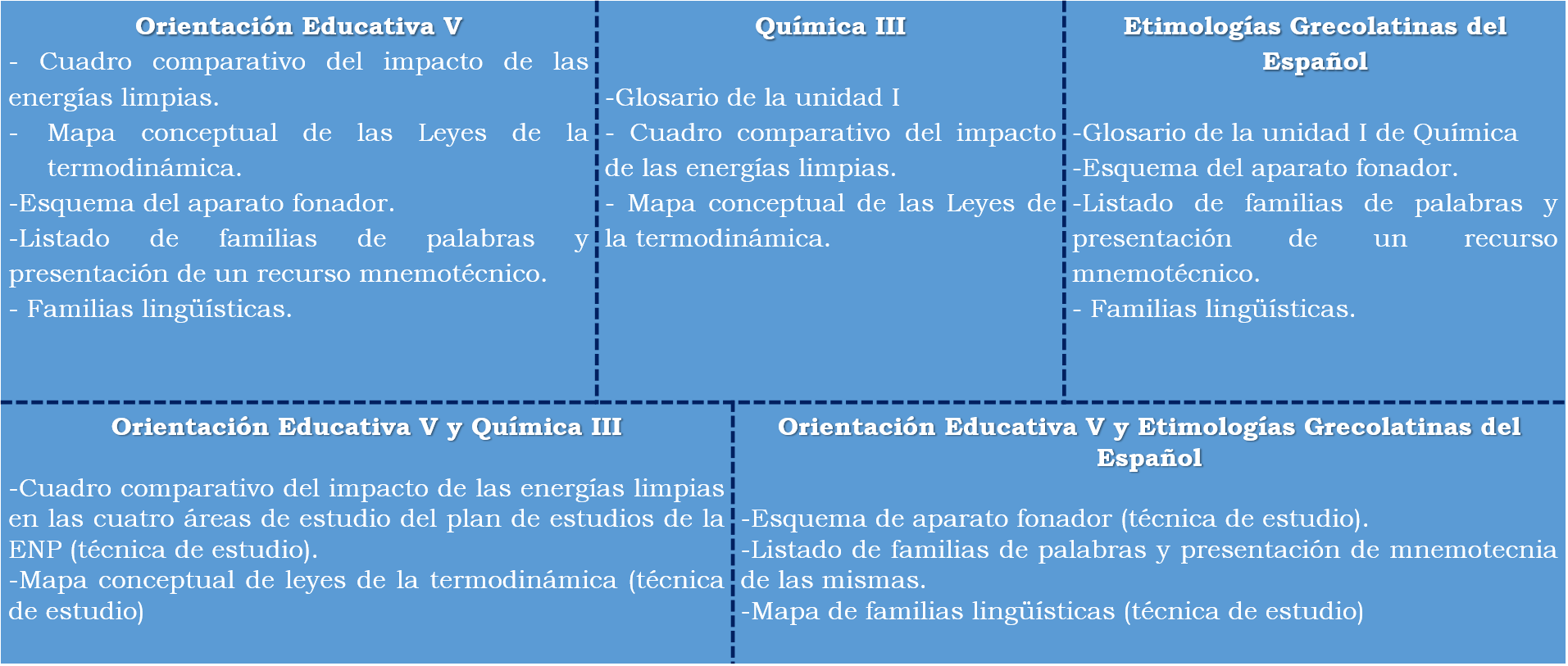 A continuación se presenta el orden de las actividades que realizarán los alumnos a lo largo del proyecto. Estos trabajos serán evaluados por más de una asignatura debido a las conexiones de los programas de estudio e intención de la presente propuesta.
Formato de planeación general





Formato de planeación día a día
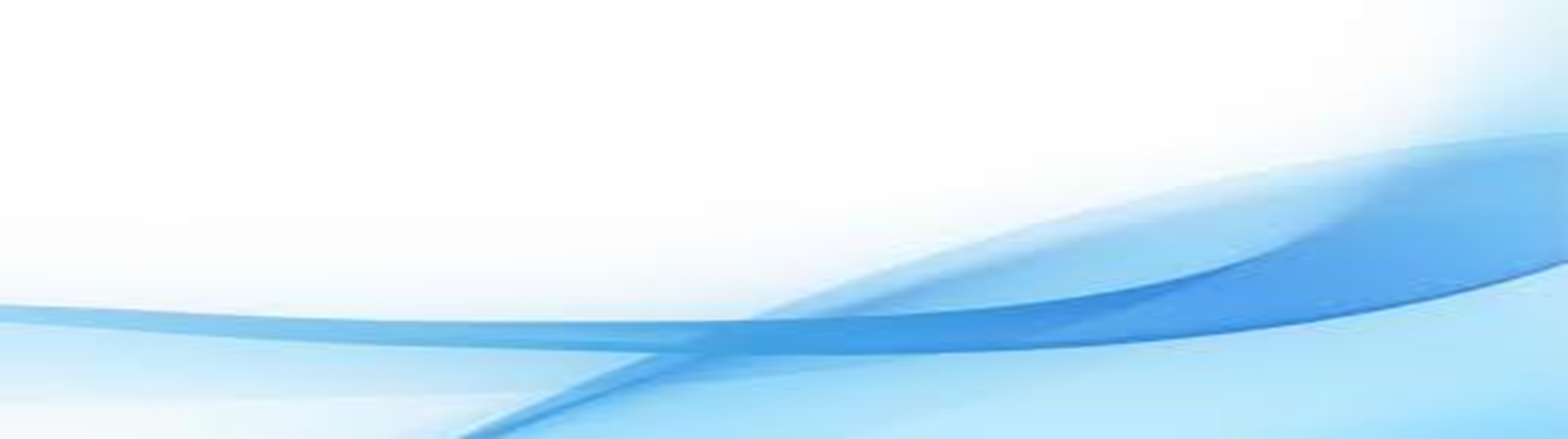 Seguimiento y evaluación
Evaluación cualitativa:
-Rubrica
-Lista de cotejo
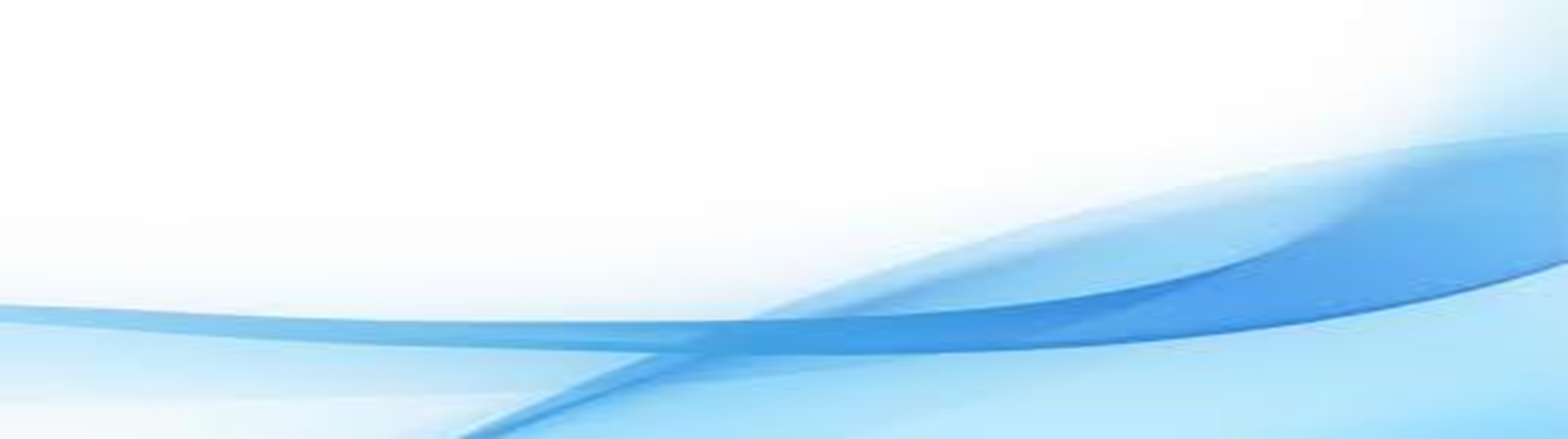 Reflexión del grupo interdisciplinario
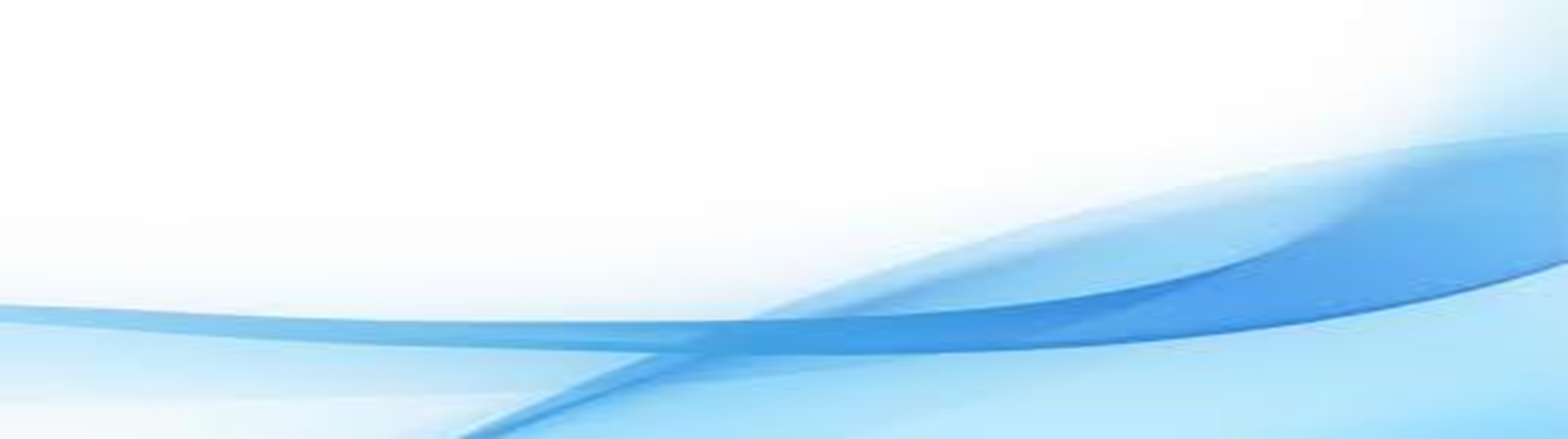 Evidencias del proceso
Producto 4. Preguntas esenciales 



Producto 5. Proceso de indagación 



Producto 6. A. M. E. General
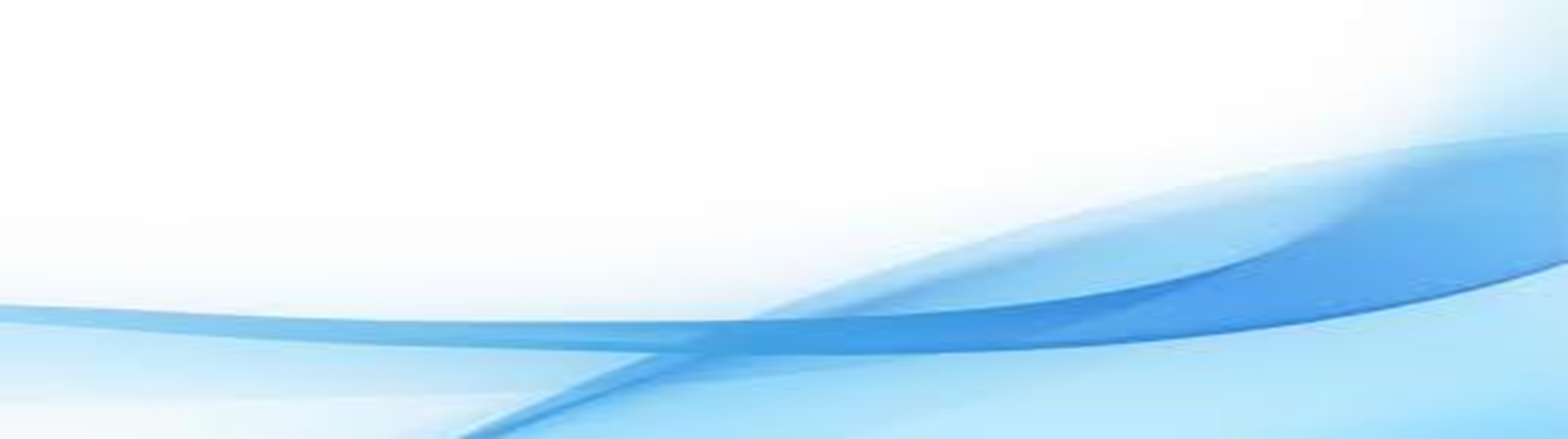 Producto 7. E. I. P. Resumen
VI. Tiempos que se dedicarán al proyecto cada semana. 

1. ¿Cuántas horas se trabajarán de manera  
disciplinaria ?	

Orientación: una hora a la semana (4 sesiones)
Química: tres horas a la semana (4 sesiones)
Etimología Grecolatina: dos horas a la semana (6 sesiones)

2. ¿Cuántas horas se trabajarán de manera interdisciplinaria?

Una hora a la semana en horario extraclase: jueves 7:50 a 8:40 (5 sesiones).
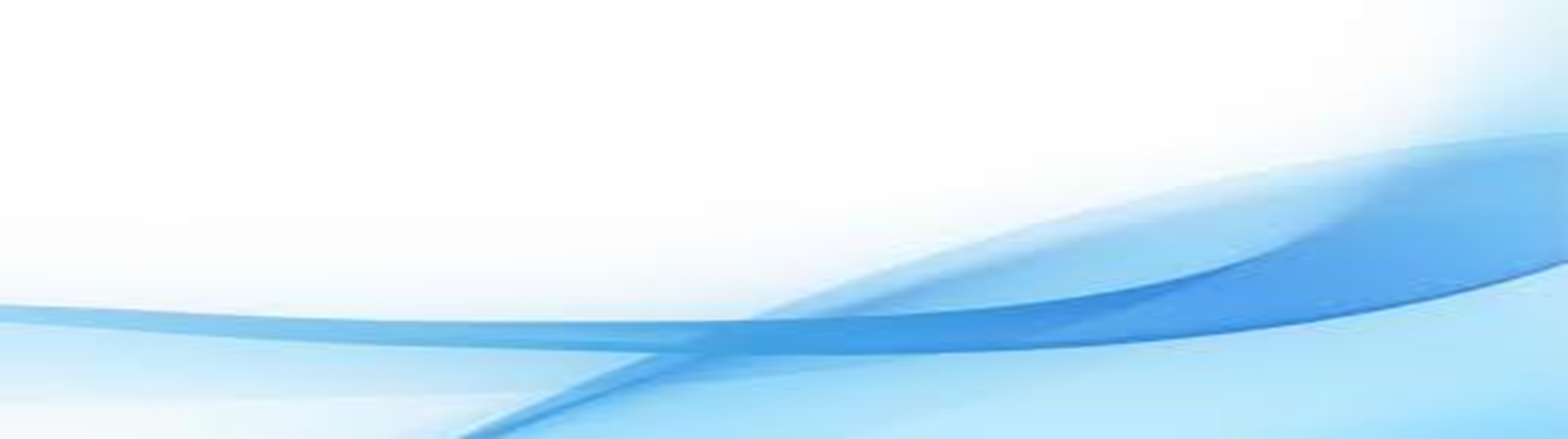 Presentación del proyecto
¿Qué se presentará? 
   Sabemos que en cualquier clase es fundamental la motivación, hay pocos alumnos que son curiosos respecto a fenómenos científicos por sí solos, por eso depende de los docentes involucrados acercarlos a artículos sobre la aplicación de las ciencias exactas a su vida cotidiana, por tal motivo los alumnos realizarán un material audiovisual como campaña de concientización sobre la elección de carrera.
¿Cuándo?   
    En el ciclo escolar 2018-2019 durante el primer parcial.
¿Cómo?  
    En una plenaria con alumnos, en clase de Orientación Educativa V.
¿Dónde?   
   En las instalaciones del Centro Educativo Cruz Azul, campus Oaxaca.
¿Con qué?
   Con proyecciones de videos, pláticas y retroalimentación entre los alumnos de quinto y sexto año de bachillerato.
¿A quién, por qué y para qué?  
   Está dirigido a los jóvenes de quinto año, en donde se abordará la repercusión de una ciencia exacta en cualquier área que elijan y la importancia de campo conceptual, además que será un factor de mayor ponderación para el primer parcial.
Evaluación del proyecto
Evaluación. Formatos. Prerrequisitos.
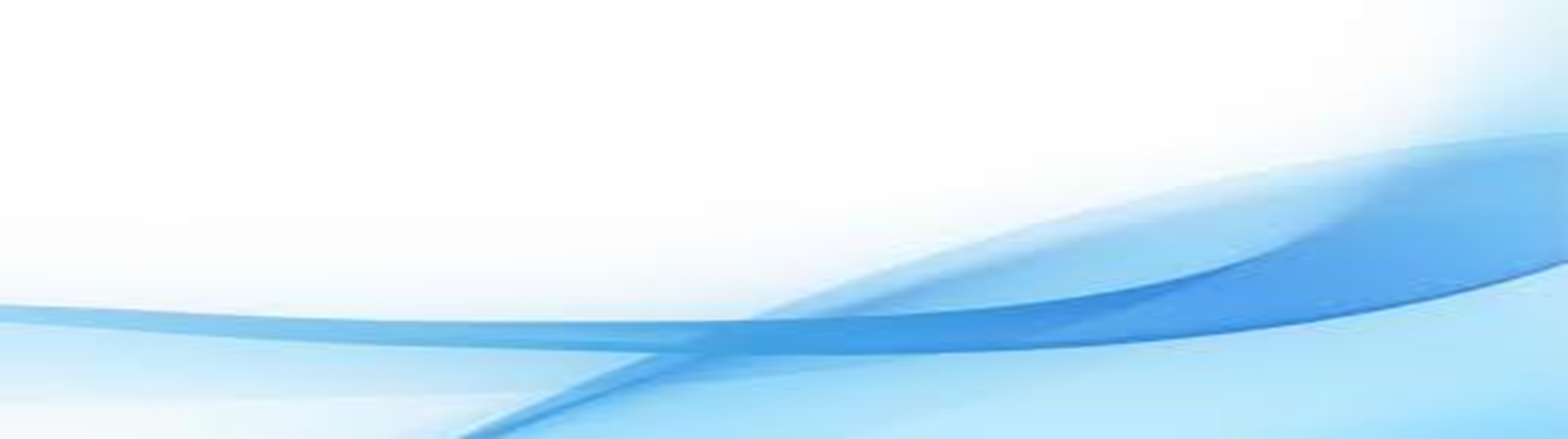 Evaluación. Formatos. Grupo heterogéneo
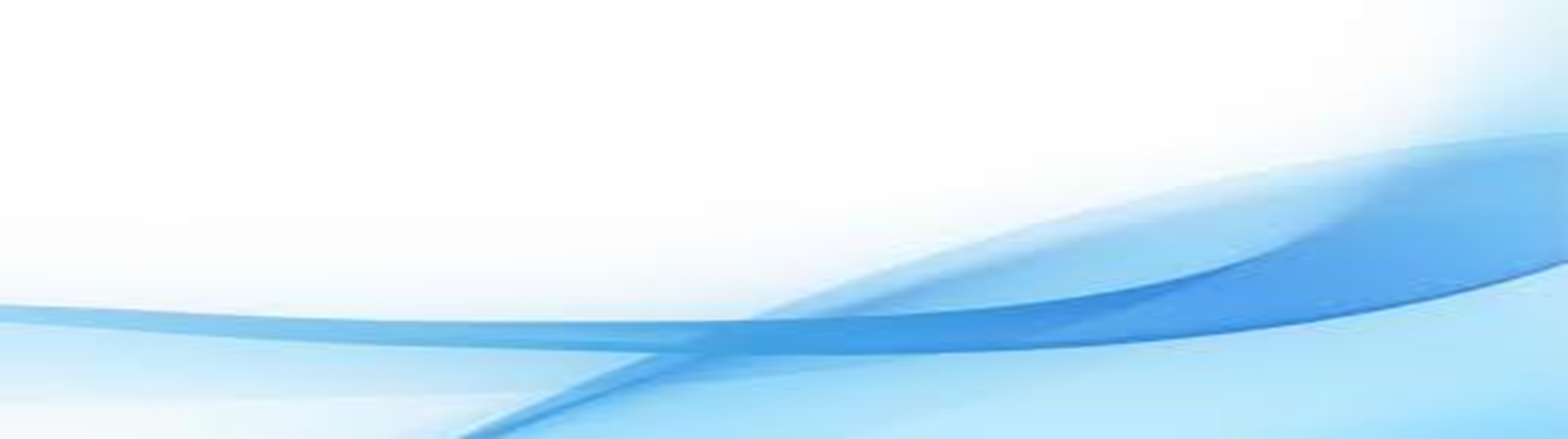 Lista de pasos para realizar una infografía digital
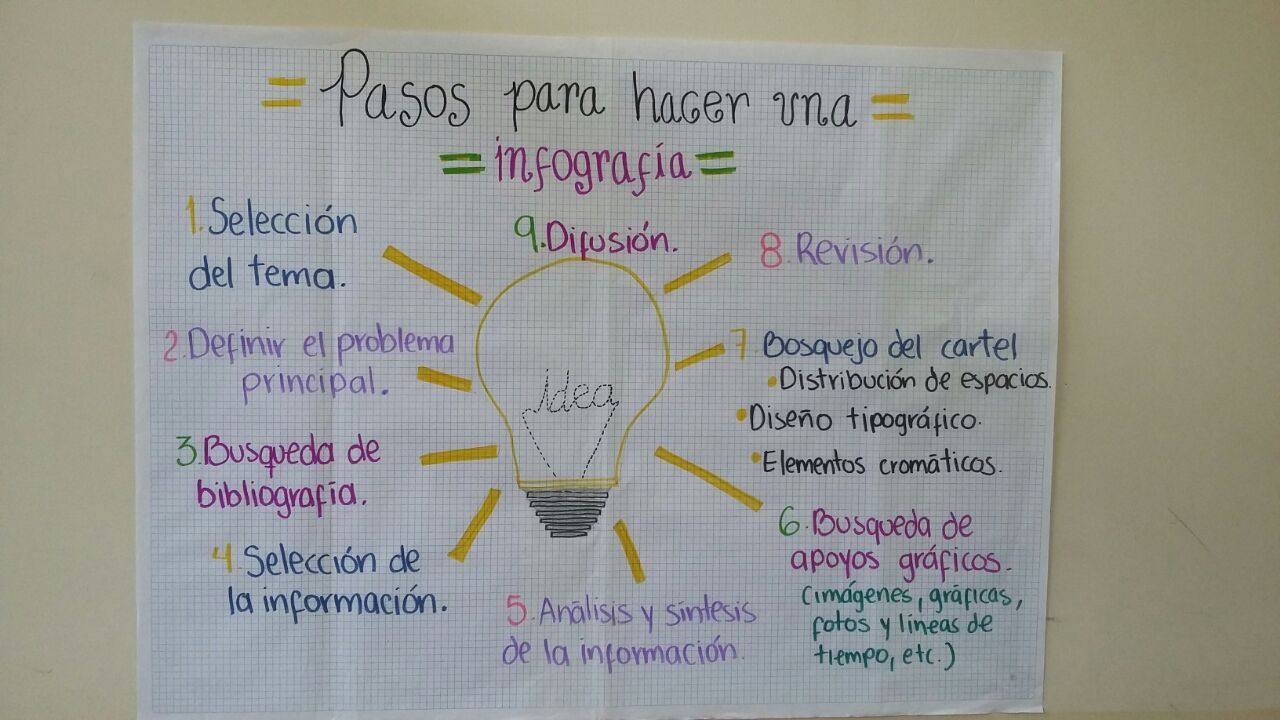 Infografía
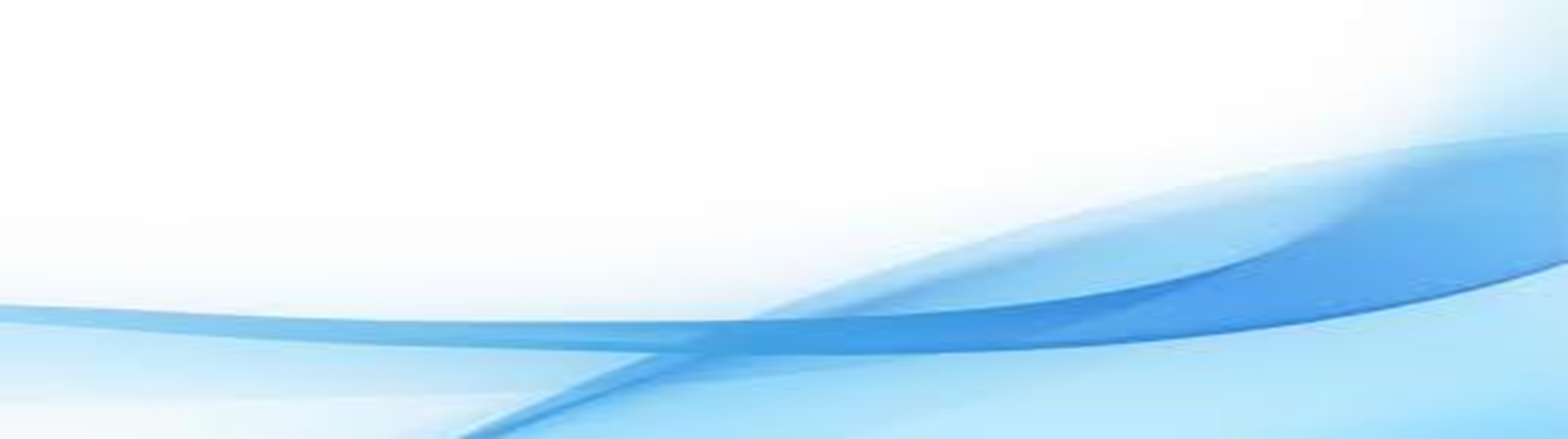 Reflexiones personales
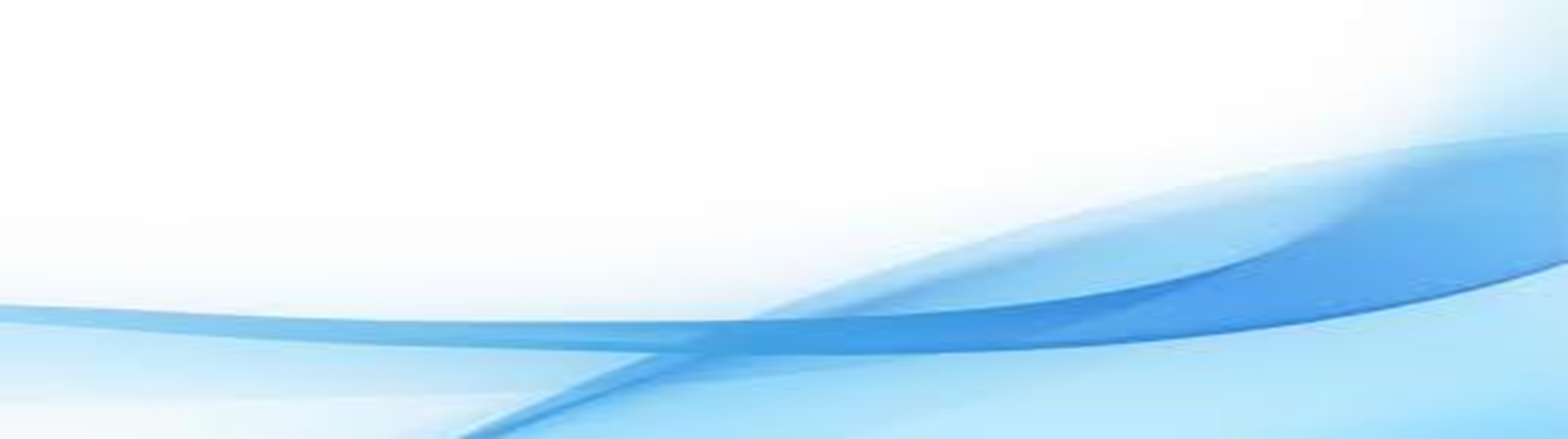